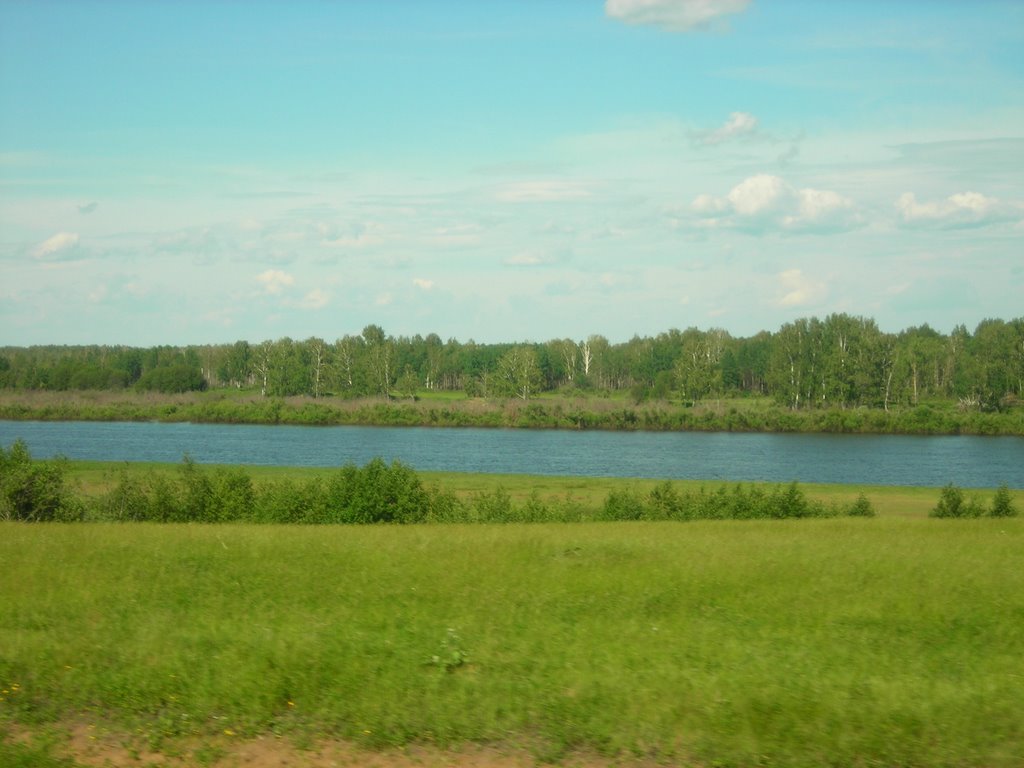 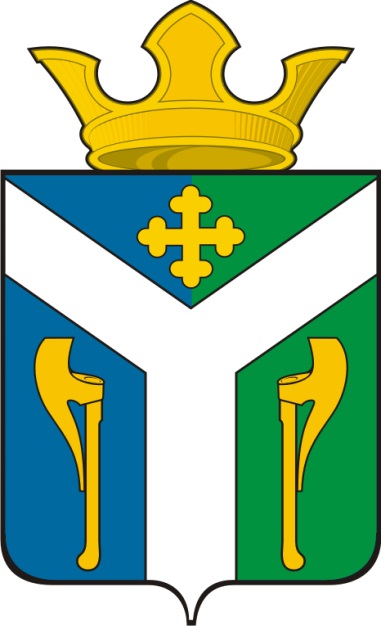 БЮДЖЕТ ДЛЯ ГРАЖДАН
БЮДЖЕТ ДЛЯ ГРАЖДАН
К РЕШЕНИЮ ДУМЫ                                             УСТЬ-НИЦИНСКОГО СЕЛЬСКОГО ПОСЕЛЕНИЯ
 ОТ 29 ДЕКАБРЯ 2018 № 91-НПА
«О БЮДЖЕТЕ УСТЬ-НИЦИНСКОГО
СЕЛЬСКОГО ПОСЕЛЕНИЯ НА 2019 ГОД
К решению Думы Усть-Ницинского сельского поселения
И ПЛАНОВЫЙ ПЕРИОД
2020 И 2021 ГОДОВ»
«О бюджете Усть-Ницинского сельского поселения
на 2020 год и плановый период
2021 и 2022 годов»
ЧТО ТАКОЕ БЮДЖЕТ?
ЧТО ТАКОЕ БЮДЖЕТ?
ДОХОДЫ БЮДЖЕТА
РАСХОДЫ БЮДЖЕТА
поступающие в бюджет денежные средства(налоги юридических и физических лиц, штрафы, административные платежи, сборы и др.)
Выплачиваемые из бюджета денежные средства (культура, благоустройство, жилищно-коммунальное хозяйство и др.)
БЮДЖЕТ
форма образования и расходования денежных средств, предназначенных для финансового обеспечения задач и функций государства и местного самоуправления.
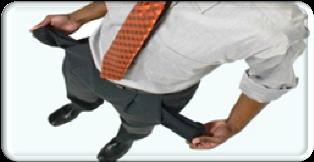 Дефицит - превышение расходов бюджета над его доходами
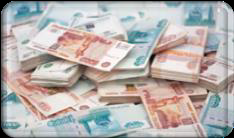 Профицит - превышение доходов бюджета над его расходами.
ОПИСАНИЕ АДМИНИСТРАТИВНО-ТЕРРИТОРИАЛЬНОГО ДЕЛЕНИЯ МУНИЦИПАЛЬНОГО ОБРАЗОВАНИЯ
Усть-Ницинское сельское поселение расположено в юго-восточной части Слободо-Туринского района, на юге соседствует с Тугулымским районом, на востоке граничит с Тюменской областью. Расположено на берегах рек Тура и Ница, а также Межница (правый приток Ницы) и Липка (правый приток Туры). Рельеф равнинный с широкими речными долинами. Здесь южная тайга сменяется северной лесостепью. Естественно-исторические условия благоприятны для хозяйственной деятельности населения -земледелия, животноводства, народных промыслов, охоты и рыболовства. 
Устье реки Ницы и окрестные леса внесено в реестр охраняемых природных объектов областного значения, как гидрологический и ботанический памятник природы, место произрастания редких растений.
В составе поселения 20 населенных пунктов. Самые крупные: с. Усть-Ницинское, с. Краснослободское, с. Липчинское. Центр поселения - с. Усть-Ницинское (находится в устье реки Ницы). Удалено от райцентра Туринской Слободы - на 30 км., от областного центра - Екатеринбурга - на 330 км., до г. Тюмени 80 км. Все населенные пункты соединены асфальтированными автомобильными дорогами. 
Села: Усть-Ницинское (основанное в 1622 году) и Краснослободское (основанное в 1624 году), входят в число самых первых населенных пунктов не только поселения, района, но и более обширного географического пространства Урала и Зауралья.
Село Липчинское основано примерно в 1640 г., название дано по названию р. Липке. 
Река Ница была судоходной. Торговый тракт, проложенный из Верхотурья на Тюмень и Тобольск, проходил через села Краснослободское, Усть-Ницинское и Липчинское. Две ярмарки в год проходили в Усть-Ницинском, одна – в Липчинском, но значительную роль в развитии торговых отношений играла Красная Слобода. Село официально считалось центром торговли, в год проходило три ярмарки: Крещенская, Ильинская и Екатерининская.
Со второй половины XIX в. и до установления Советской власти существовал единственный в Ирбитском уезде Краснослободский Введенский женский монастырь (сейчас п. Рассвет). 
Население свободолюбивое, в исторических документах описываются случаи народных возмущений и бунтов крестьян Красной Слободы, Усть-Ницы, д.Ивановки.
К кустарному промыслу тяготели все. Занимались рыбной ловлей, изготовлением саней, дровней и телег, кузнечим делом, тканьем холста, пошивом одежды, изготовлением сапог и валенок, делали бондарные изделия, плели корзины и кошевки, занимались дегтярным промыслом, мукомольным, крахмало-паточным производством. Деревня Мельникова была центром гончарного промысла, изготовляли посуду и детские игрушки. В Красной Слободе был стекольный завод.
Свято Троицкая церковь, построенная в 1773-1779 годах на средства прихожан, не была разрушена в 20 веке, как многие другие церкви. Не потеряла своего значения в облике современного села. В настоящее время это памятник истории и архитектуры 18 века, охраняется государством.
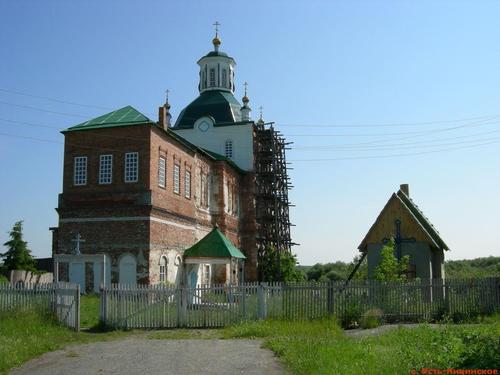 т
ОСНОВНЫЕ ЗАДАЧИ И ПРИОРИТЕТНЫЕ НАПРАВЛЕНИЯ БЮДЖЕТНОЙ ПОЛИТИКИ УСТЬ-НИЦИНСКОГО СЕЛЬСКОГО ПОСЕЛЕНИЯ НА 2020 ГОД И ПЛАНОВЫЙ ПЕРИОД 2021 И 2022 ГОДОВ
Основные задачи в сфере бюджетной политики скорректированы исходя из сложившейся экономической ситуации. В отношении расходов политика направлена на оптимизацию и повышение эффективности бюджетных расходов.
      Основными принципами бюджетной политики сельского поселения будут сокращение необоснованных бюджетных расходов.
      В связи с этим необходимо решение следующих задач: 
      - обеспечение концентрации бюджетных расходов на решение ключевых проблем и достижения конечных результатов;
      - обеспечение сбалансированности местного бюджета в среднесрочной перспективе;
     - обеспечение соблюдения нормативов расходов на оплату труда органов местного самоуправления муниципального образования;
    -  добиваться повышения качества планирования главными распорядителями бюджетных средств своих расходов и их эффективности.
       Бюджетная политика будет направлена на обеспечение безусловного исполнения действующих обязательств, в том числе с учетом их оптимизации и повышения эффективности использования финансовых ресурсов за счет:       
       - определения основных параметров бюджета исходя из ожидаемого прогноза поступления доходов и допустимого уровня дефицита бюджета; -         
    -увеличения доли программных расходов в общем объеме расходов бюджета;
- повышения качества программного бюджетирования исходя из планируемых и достигаемых результатов;
        - планирования бюджетных ассигнований на реализацию муниципальной программы с учетом результатов их реализации за предыдущий год, а также в тесной увязке с целевыми индикаторами и показателями, характеризующими достижение поставленных целей, усиление текущего контроля и ответственности за выполнением муниципальных заданий;
      - повышения эффективности контроля в сфере закупок для муниципальных нужд использования конкурентных способов отбора организаций для оказания муниципальных услуг, в том числе путем проведения конкурсов и аукционов.      
       В рамках решения данной задачи будет продолжена работа по созданию стимулов для более рационального и экономного использования бюджетных средств (в том числе при размещении заказов и исполнении обязательств), сокращению доли неэффективных бюджетных расходов.
         Главным инструментом, который призван обеспечить повышение результативности и эффективности бюджетных расходов, ориентированности на достижение целей муниципального управления, остается муниципальная программа.
          Обеспечение полного и доступного информирования населения Усть-Ницинского сельского поселения о бюджете сельского поселения и отчетах о его исполнении, повышения открытости и прозрачности информации об управлении бюджетными средствами должно найти отражение в регулярной публикации «Бюджета для граждан» на официальном сайте Усть-Ницинского сельского поселения в сети Интернет.
ОСНОВНЫЕ ПОКАЗАТЕЛИ СОЦИАЛЬНО-ЭКОНОМИЧЕСКОГО РАЗВИТИЯ УСТЬ-НИЦИНСКОГО СЕЛЬСКОГО ПОСЕЛЕНИЯ
ОСНОВНЫЕ ПОКАЗАТЕЛИ СОЦИАЛЬНО-ЭКОНОМИЧЕСКОГО РАЗВИТИЯ УСТЬ-НИЦИНСКОГО СЕЛЬСКОГО ПОСЕЛЕНИЯ
ДОХОДЫ И РАСХОДЫ БЮДЖЕТА УСТЬ-НИЦИНСКОГО СЕЛЬСКОГО ПОСЕЛЕНИЯ, ТЫС. РУБ.
ДОХОДЫ БЮДЖЕТА УСТЬ-НИЦИНСКОГО СЕЛЬСКОГО ПОСЕЛЕНИЯ
Налоговые доходы
Неналоговые доходы
Безвозмездные поступления
-Налог на доходы   физических лиц; 
- акцизы на нефтепродукты;      
- налог, взимаемый с налогоплательщиков, применяющих упрощенную систему налогообложения;
- налог на имущество физических лиц;
- земельный налог.
- Доходы от использования имущества, находящегося в государственной и муниципальной собственности;                   - штрафы, санкции, возмещение ущерба.
- Поступления от других бюджетов (межбюджетные трансферты) организаций, граждан (кроме налоговых и неналоговых доходов)
НЕКОТОРЫЕ ОСОБЕННОСТИ ПЛАНИРОВАНИЯ ДОХОДОВ БЮДЖЕТА УСТЬ-НИЦИНСКОГО СЕЛЬСКОГО ПОСЕЛЕНИЯ
В соответствии с законом Свердловской области от 26.12.2011г. № 128–ОЗ «Об установлении единых нормативов отчислений в бюджеты муниципальных образований, расположенных на территории Свердловской области, от налога на доходы физических лиц, подлежащего зачислению в областной бюджет» (в редакции закона Свердловской области от 17.10.2013 года № 81–ОЗ, от 12.10.2015 года № 99–ОЗ, от 09.12.2016 года № 120–ОЗ, от 14.11.2018 года № 131–ОЗ) налог, взимаемый в связи с применением упрощенной системы налогообложения зачисляется в бюджет сельского поселения по нормативу – 30 процентов.
Прогнозирование неналоговых доходов бюджета по доходам от сдачи в аренду имущества, находящегося в муниципальной собственности, доходам от продажи земельных участков, арендной плате за земли, по доходам от реализации имущества, находящегося в муниципальной собственности, платы за пользование жилыми помещениями (платы за наем) муниципального жилищного фонда, по прочим доходам от оказания платных услуг и компенсации затрат государства осуществляется на основании данных администраторов указанных видов доходов.
СТРУКТУРА НАЛОГОВЫХ И НЕНАЛОГОВЫХ ДОХОДОВ БЮДЖЕТА УСТЬ-НИЦИНСКОГО СЕЛЬСКОГО ПОСЕЛЕНИЯ
ОСНОВНЫЕ ДОХОДНЫЕ ИСТОЧНИКИ БЮДЖЕТА
СТРУКТУРА БЕЗВОЗМЕЗДНЫХ ПОСТУПЛЕНИЙ В БЮДЖЕТ УСТЬ-НИЦИНСКОГО СЕЛЬСКОГО ПОСЕЛЕНИЯ, тыс. рублей
ОСНОВНЫЕ НАПРАВЛЕНИЯ РАСХОДОВ БЮДЖЕТА УСТЬ-НИЦИНСКОГО СЕЛЬСКОГО ПОСЕЛЕНИЯ НА 2020 ГОД
11
Общегосударственные вопросы 
11379,5 тыс. руб.
Образование 
11,0 тыс. руб.
Национальная оборона 
237,3тыс. руб.
Культура, кинематография
26151,0тыс. руб.
РАСХОДЫ 54421,8 тыс. руб.
Национальная безопасность и правоохранительная деятельность 
1043,0 тыс. руб.
Социальная политика
11,0 тыс. руб.
Национальная экономика
9793,0тыс. руб.
Физическая культура и спорт
985,0 тыс. руб.
Жилищно-коммунальное хозяйство 
4811,0тыс. руб.
СТРУКТУРА РАСХОДОВ БЮДЖЕТА УСТЬ-НИЦИНСКОГО СЕЛЬСКОГО ПОСЕЛЕНИЯ НА 2020 ГОД
Наибольшую долю в расходах бюджета Усть-Ницинского сельского поселения в 2020 году составили расходы по разделам: культура, кинематография – 48,05 %, общегосударственные вопросы – 20,91%, национальная экономика – 17,99%, жилищно-коммунальное хозяйство – 8,84%
РАСХОДЫ БЮДЖЕТА УСТЬ-НИЦИНСКОГО СЕЛЬСКОГО ПОСЕЛЕНИЯ ПО РАЗДЕЛУ                               0100 «ОБЩЕГОСУДАРСТВЕННЫЕ ВОПРОСЫ»
РАСХОДЫ БЮДЖЕТА УСТЬ-НИЦИНСКОГО СЕЛЬСКОГО ПОСЕЛЕНИЯ ПО РАЗДЕЛУ 0800 «КУЛЬТУРА, КИНЕМАТОГРАФИЯ»
РАСХОДЫ БЮДЖЕТА УСТЬ-НИЦИНСКОГО СЕЛЬСКОГО ПОСЕЛЕНИЯ ПО РАЗДЕЛУ 0400 «НАЦИОНАЛЬНАЯ ЭКОНОМИКА»
БЮДЖЕТ УСТЬ-НИЦИНСКОГО СЕЛЬСКОГО ПОСЕЛЕНИЯ НА 2020ГОД СФОРМИРОВАН В РАМКАХ ОДНОЙ МУНИЦИПАЛЬНОЙ ПРОГРАММЫ
СОЦИАЛЬНО-ЭКОНОМИЧЕСКОЕ РАЗВИТИЕ УСТЬ-НИЦИНСКОГО СЕЛЬСКОГО ПОСЕЛЕНИЯ                      НА 2019 – 2024 ГОДЫ
НЕПРОГРАММНЫЕ НАПРАВЛЕНИЯ ДЕЯТЕЛЬНОСТИ
2 584,3 тыс. рублей
ПРОГРАММНЫЕ НАПРАВЛЕНИЯ ДЕЯТЕЛЬНОСТИ
51 837,5 тыс. рублей
РАСХОДЫ БЮДЖЕТА НА 2020 ГОД ПО ОБЩЕГОСУДАРСТВЕННЫМ ВОПРОСАМ
Подпрограмма 
«Общегосударственные вопросы Усть-Ницинского сельского поселения» 
8770,2 тыс. руб.
Организация профессиональной подготовки, переподготовки и повышения квалификации муниципальных  служащих –                 15,0 тыс. руб.
Оказание услуг по опубликованию нормативных правовых актов -    61,0 тыс. руб.
Обеспечение деятельности ОМСУ –                 5 804,0 тыс. руб.
Уплата членских взносов в ассоциацию «Совет муниципальных образований Свердловской области» – 4,5 тыс. руб.
Формирование и содержание архивных фондов -                                     12,0 тыс. руб.
Материально-техническое обеспечение ОМСУ –                      1014,0 тыс. руб.
Исполнение судебных актовпо искам к Усть-Ницинскому сельскому поселению –            1146,0 тыс. руб.
Пенсионное обеспечение муниципальных служащих Усть-Ницинского сельского поселения  - 698,0 тыс. руб.
Прочие выплаты по обязательствам муниципального образования   -                         10,0 тыс. руб.
Осуществление государственного полномочия Свердловской области по определению перечня должностных лиц, уполномоченных составлять протоколы об админ. правонарушениях- 0,2 тыс. руб.
Создание условий для реализации мер, направленных на укрепление межнационального и межконфессионального согласия, сохранение и развитие языков и культуры народов РФ, проживающих на территории сельского поселения, профилактику межнациональных (межэтнических) конфликтов   - 
5,5 тыс. руб.
РАСХОДЫ БЮДЖЕТА НА 2020 ГОД ПО НАЦИОНАЛЬНОЙ ОБОРОНЕ
НАЦИОНАЛЬНАЯ ОБОРОНА
Подпрограмма
 «Обеспечение безопасности жизнедеятельности населения на территории Усть-Ницинского сельского поселения»
237,3 тыс. руб.
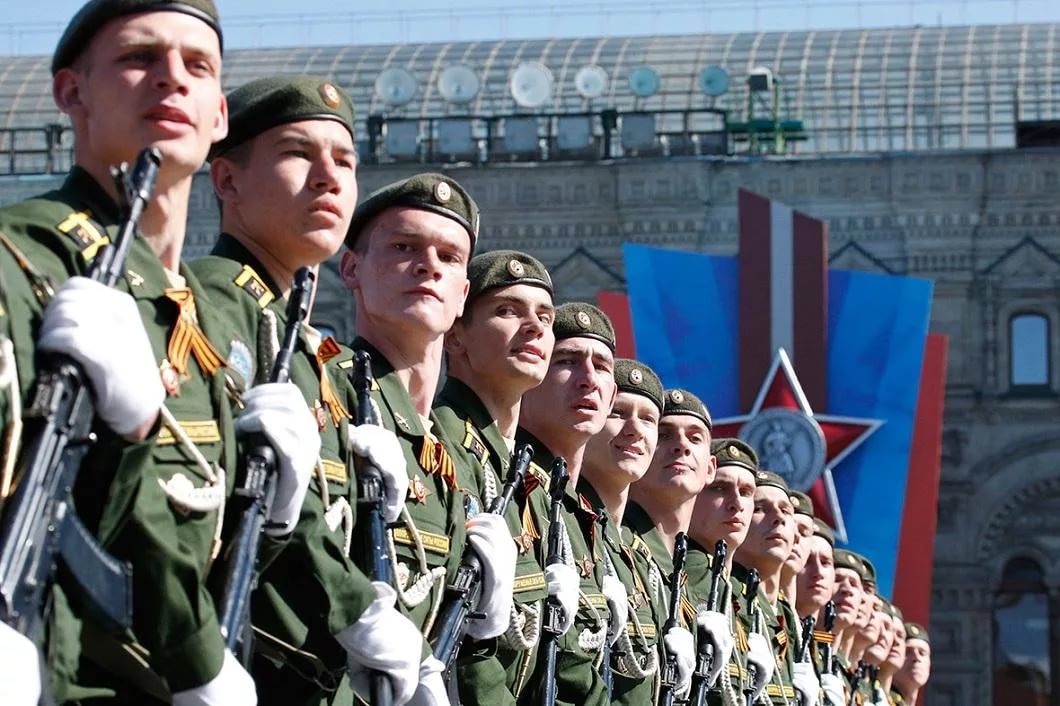 Осуществление государственных полномочий по первичному воинскому учету на территориях, где отсутствуют военные комиссириаты – 
237,3 тыс. рублей
РАСХОДЫ БЮДЖЕТА НА 2020
ГОД ПО НАЦИОНАЛЬНОЙ БЕЗОПАСНОСТИ И ПРАВООХРАНИТЕЛЬНОЙ ДЕЯТЕЛЬНОСТИ
Подпрограмма «Обеспечение безопасности жизнедеятельности населения на территории Усть-Ницинского сельского поселения»  -         
         1043,0 тыс. руб.
Страхование ДНД
31,0 тыс. руб.
Приобретение и обустройство пожарных водоемов, противопожарная пропаганда, опахивание населенных пунктов, содержание ДПК д. Жирякова – 1012,0 тыс. рублей
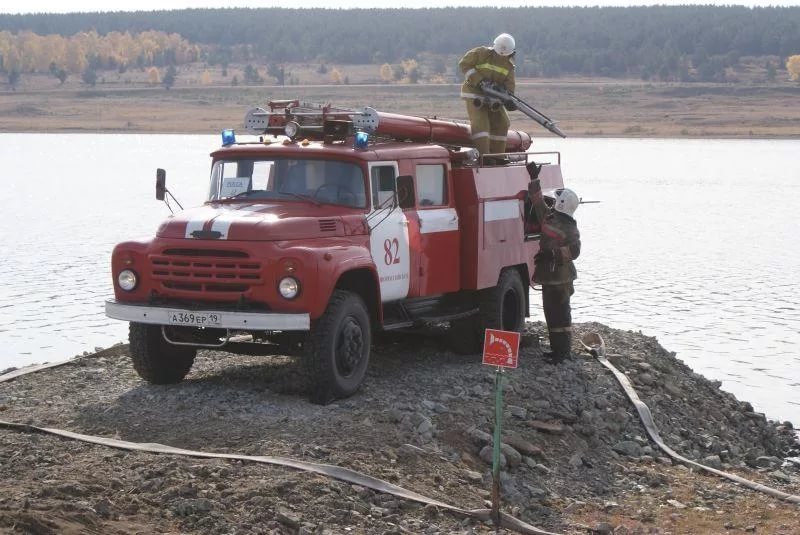 РАСХОДЫ БЮДЖЕТА НА 2020ГОД ПО НАЦИОНАЛЬНОЙ ЭКОНОМИКЕ
Подпрограмма «Развитие земельных и имущественных отношений Усть-Ницинского сельского поселения»-                826,0 тыс. руб.
Подпрограмма «Обеспечение безопасности жизнедеятельности населения на территории Усть-Ницинского сельского поселения» -                  267,0 тыс. руб.
Подпрограмма «Развитие транспорта и дорожного хозяйства на территории Усть-Ницинского сельского поселения» -                     8725,0 тыс. руб.
Содержание паромной переправы –                 140,0тыс. руб.
Текущий и капитальный ремонт автомобильных дорог общего пользования местного значения  - 
250,0 тыс. руб.
Расширение границ населенных пунктов –              801,0 тыс. руб.
Противопаводковые мероприятия по ремонту ГТС д. Замотаева, д. Ермакова –                       
 267,0 тыс. руб.
Содержание автомобильных дорог общего пользования – 
8128,0тыс. руб.
Выполнение кадастровых работ и оформление документов –                            25,0 тыс. руб.
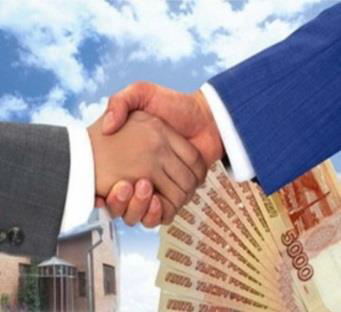 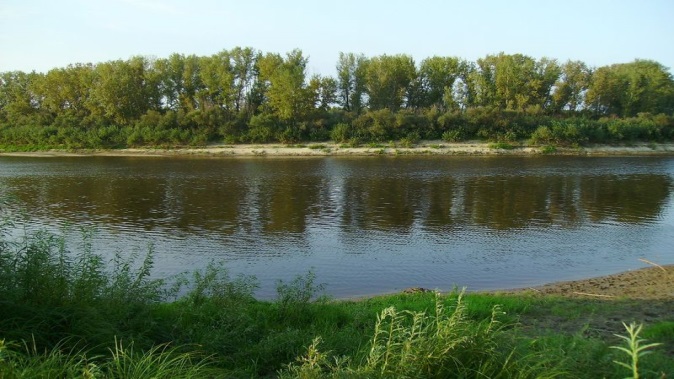 Осуществление мероприятий по оформлению права  собственности автомобильных дорог – 207,0 тыс. руб.
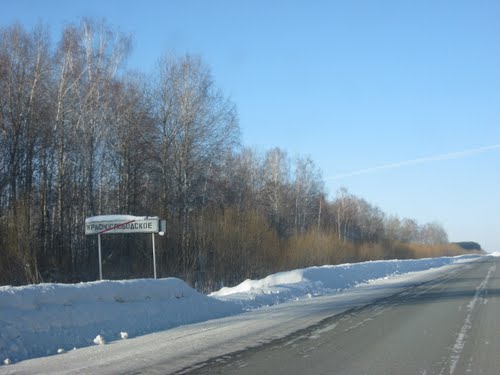 РАСХОДЫ БЮДЖЕТА НА 2020 ГОД ПО ЖИЛИЩНО-КОММУНАЛЬНОМУ ХОЗЯЙСТВУ
Подпрограмма «Развитие жилищно-коммунального хозяйства и повышение энергетической эффективности в Усть-Ницинском сельском поселении» - 
4811,0 тыс. руб.
Жилищное хозяйство – 862,0 тыс. руб.
Коммунальное хозяйство – 467,0 тыс. рублей
Взносы за капитальный ремонт общего имущества в многоквартирных домах –              12,0 тыс. руб.
Приобретение                 труб, материалов для ремонта теплотрассы 340,0 тыс. руб.
Прокладка трубы водоснабжения по ул. Шанаурина, с. Усть-Ницинское кое – 
107,0 тыс. руб.
Ремонт подъезда, квартир муниципального имущества    501,0 тыс. руб
Приобретение насоса– 20,0 
тыс. руб.
Ремонт крыши с. Краснослободское                    349,0 тыс. руб.
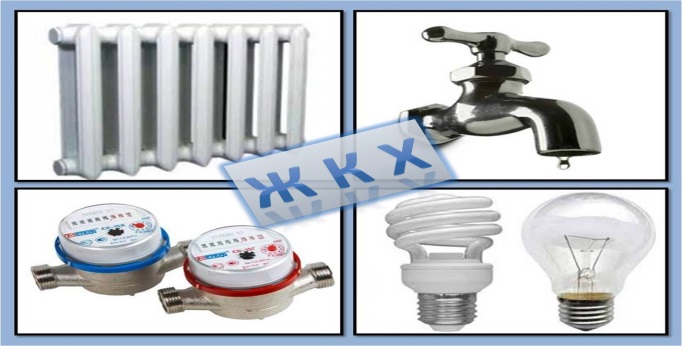 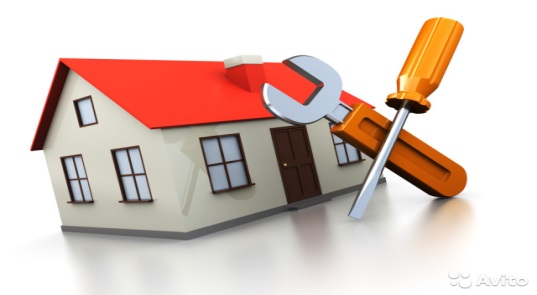 Благоустройство –                      3482,0тыс. руб.
Производственный контроль нецентрализованных источников водоснабжения -                            50,0 тыс. руб.
Бурение и обустройство новых колодцев -                                        170,0 тыс. руб.
Ремонт обелисков в с. Краснослободское и д. Ермакова-                                                  1200,0 тыс. руб.
Сервисное обслуживание установки «Акварос»                 105,0 тыс. руб.
Приобретение роторной косилки КРН-2,1 и триммеров 
- 300,0 тыс. руб.
Аккарицидная обработка парков населенных пунктов от  от клещей – 
11,0 тыс. руб.
Обкашивание территорий населенных  пунктов, парков –                 250,0 тыс. рублей
Прочие мероприятия по благоустройству –                         1243,0тыс. руб.
Обслуживание водозаборной станции –                                          53,0 тыс. руб.
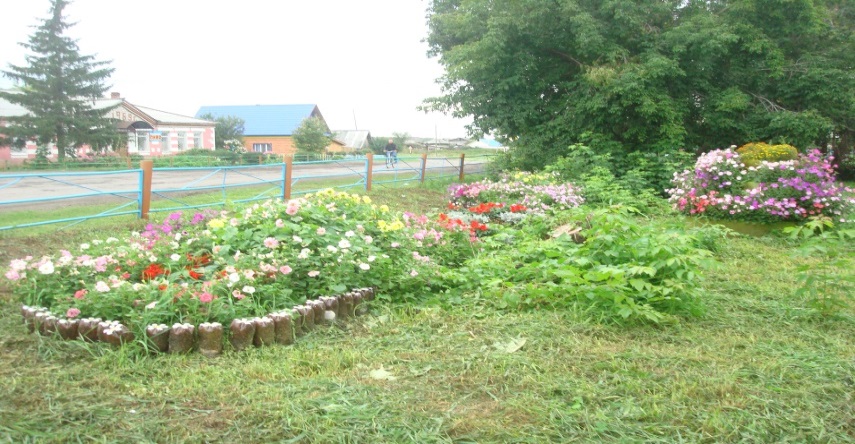 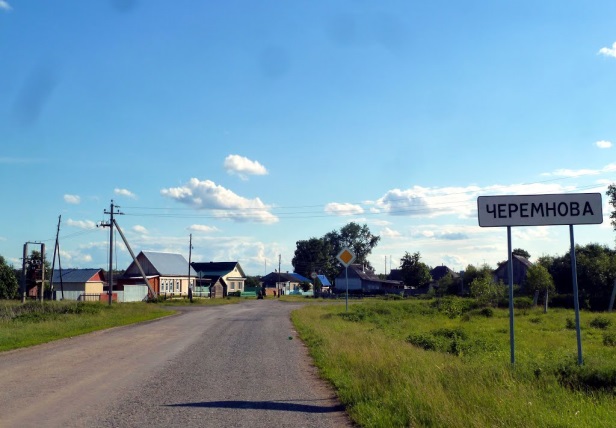 Трудоустройство несовершеннолетних граждан в возрасте от 14 до 18 лет –           100,0 тыс. руб.
РАСХОДЫ БЮДЖЕТА НА 2020 ГОД ПО ОБРАЗОВАНИЮ
Подпрограмма «Развитие физической культуры и спорта на территории Усть-Ницинского сельского поселения» -                          11,0 тыс. руб.
Организация и осуществление мероприятий по работе с детьми и молодежью –                   11,0 тыс. руб.
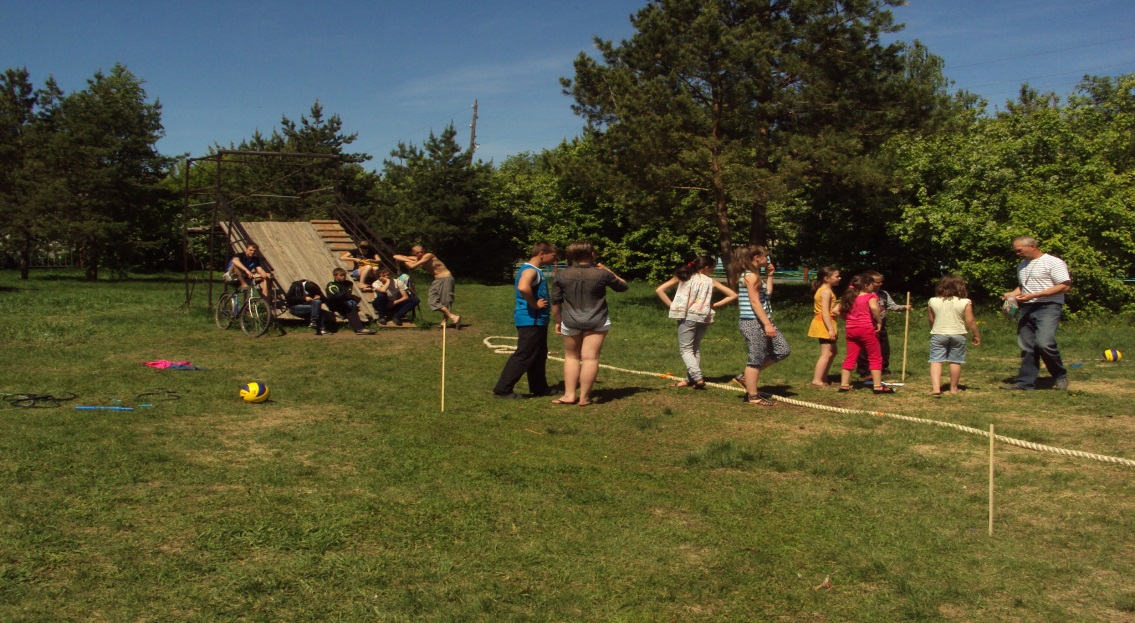 РАСХОДЫ БЮДЖЕТА НА 2020 ГОД ПО КУЛЬТУРЕ И КИНЕМАТОГРАФИИ
Подпрограмма «Развитие культуры Усть-Ницинского сельского поселения  -                                  
   26151,0тыс. руб.
Субсидии на обеспечение муниципального задания в сфере библиотечной деятельности –       4393,0тыс. руб.
Ремонт кровли Усть-Ницинского ДК –          1745,0 тыс. руб.
Субсидии на обеспечение муниципального задания в сфере деятельности культуры -                         20013,0 тыс. руб.
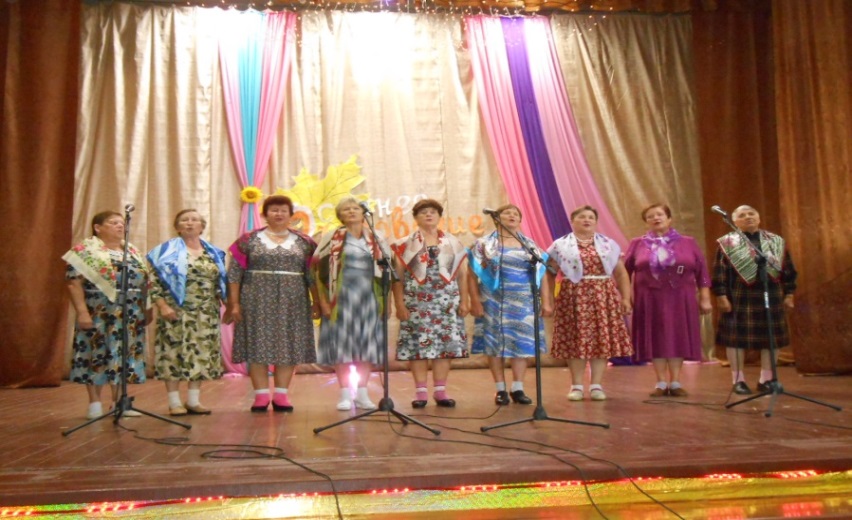 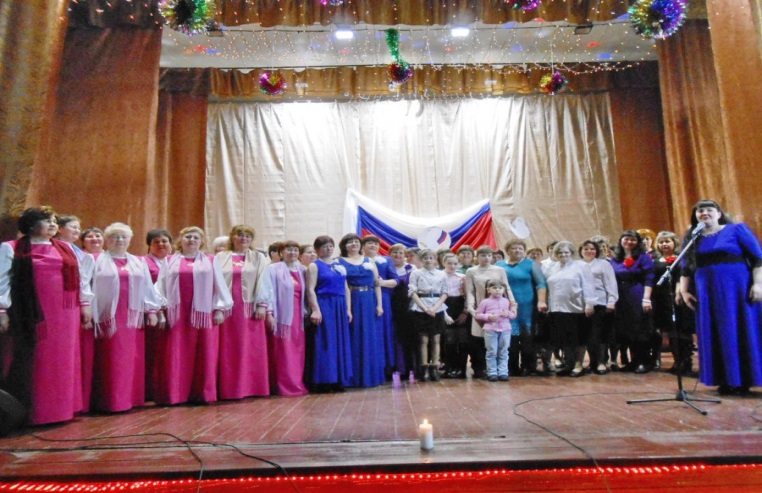 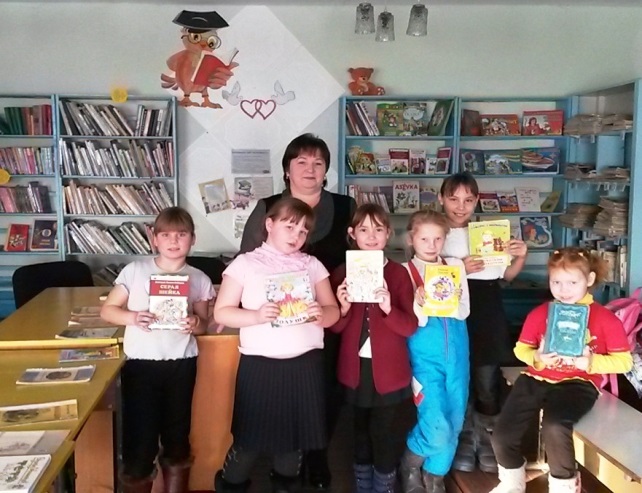 НА ТЕРРИТОРИИ УСТЬ-НИЦИНСКОГО СЕЛЬСКОГО ПОСЕЛЕНИЯ ФУНКЦИОНИРУЕТ:
НА ТЕРРИТОРИИ УСТЬ-НИЦИНСКОГО СЕЛЬСКОГО ПОСЕЛЕНИЯ ФУНКЦИОНИРУЕТ:
Муниципальное бюджетное учреждение культуры «Усть-  Ницинский КДЦ» Усть-Ницинского сельского поселения
В состав учреждения входят 4 дома культуры, 5 сельских клубов, 7 сельских библиотек
Расходы бюджета Усть-Ницинского сельского поселения на культуру в расчете на одного жителя в 2020 году составят 
9 266,83руб.
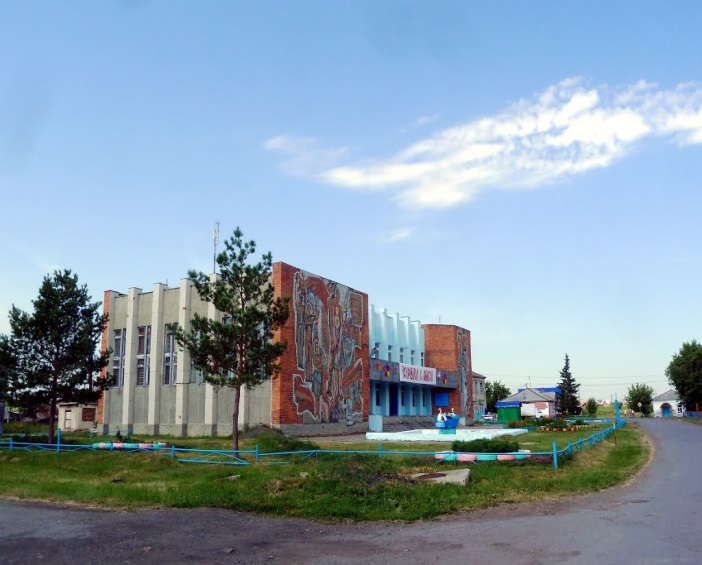 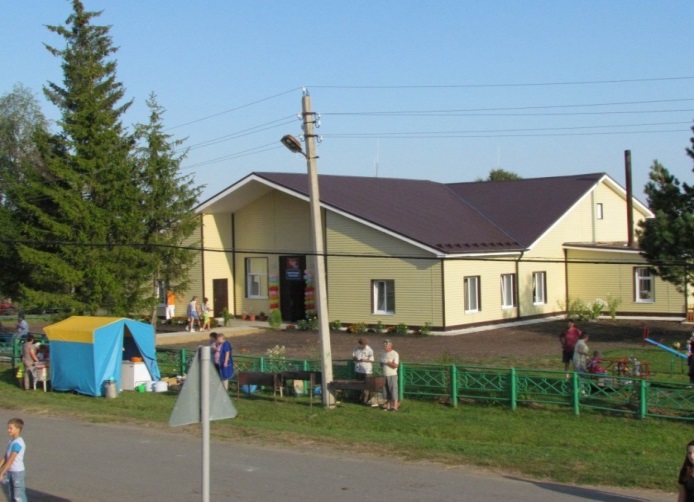 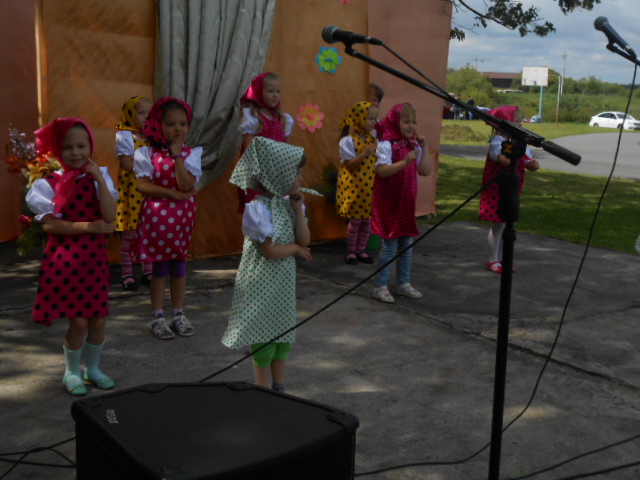 РАСХОДЫ БЮДЖЕТА НА 2020 ГОД НА СОЦИАЛЬНУЮ ПОЛИТИКУ -                                                                             11,0 ТЫС. РУБ.
Подпрограмма «Социальная политика в Усть-Ницинском сельском поселении»- 11,0 тыс. руб.
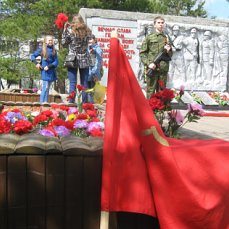 Организация и проведение мероприятий, направленных на развитие и поддержку граждан пожилого возраста,  9 Мая,  дня инвалидов –                                        11,0 тыс.руб.
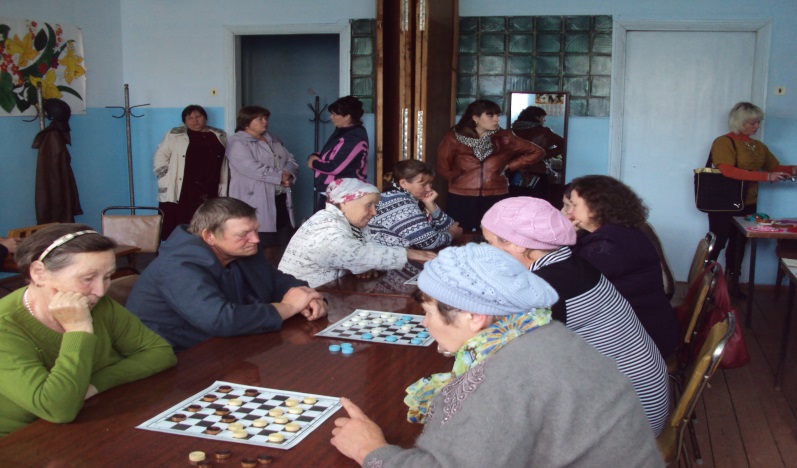 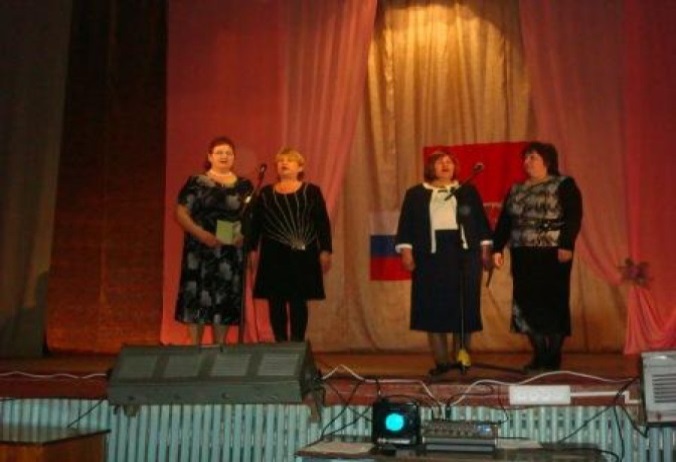 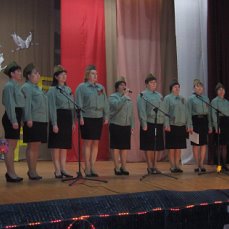 РАСХОДЫ БЮДЖЕТА НА 2020 ГОД                                  ПО ФИЗИЧЕСКОЙ КУЛЬТУРЕ И СПОРТУ
1
Подпрограмма «Развитие физической культуры и спорта на территории Усть-Ницинского сельского поселения» -          985,0 тыс. руб.
Проведение спортивно-массовых и физкультурно-оздоровительных мероприятий                       185,0 тыс. руб.
Приобретение     трех спортивных детских площадок   - 800,0 тыс. руб.
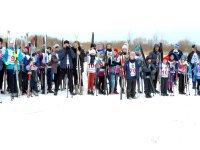 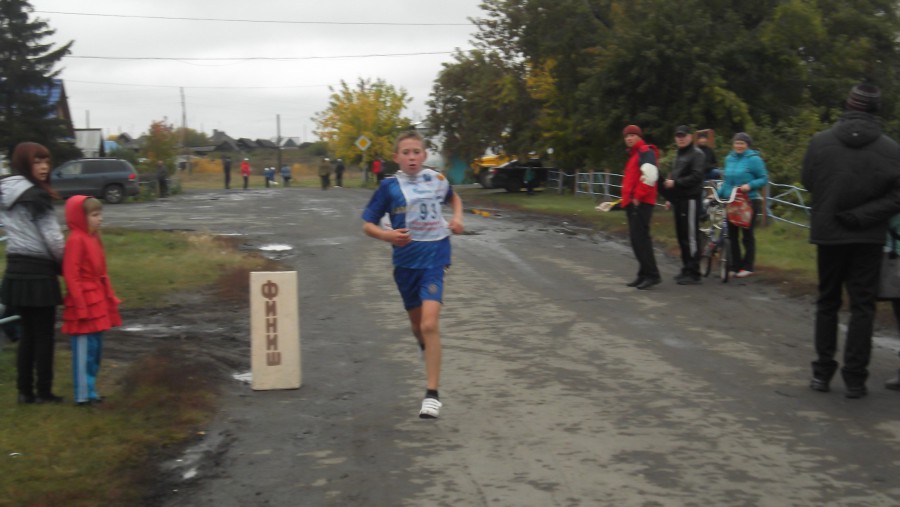 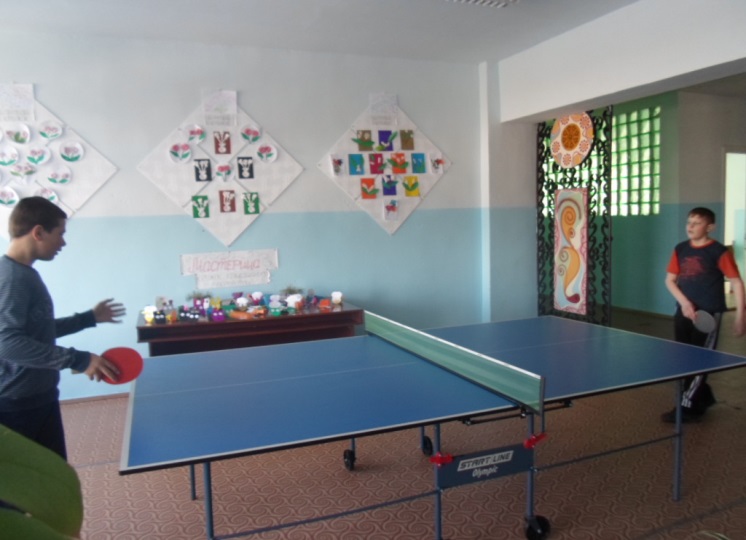 ИНФОРМАЦИЯ ОБ ОБЪЕМЕ МУНИЦИПАЛЬНОГО ДОЛГА УСТЬ-НИЦИНСКОГО СЕЛЬСКОГО ПОСЕЛЕНИЯ
СРАВНИТЕЛЬНЫЙ АНАЛИЗ БЮДЖЕТА                            УСТЬ-НИЦИНСКОГО СЕЛЬСКОГО ПОСЕЛЕНИЯ С ДРУГИМИ МУНИЦИПАЛЬНЫМИ ОБРАЗОВАНИЯМИ 
НА 2020 ГОД
СРАВНИТЕЛЬНЫЙ АНАЛИЗ ДОХОДНОЙ ЧАСТИ БЮДЖЕТА УСТЬ-НИЦИНСКОГО СЕЛЬСКОГО ПОСЕЛЕНИЯ С ДОХОДАМИ ДРУГИХ МУНИЦИПАЛЬНЫХ ОБРАЗОВАНИЙ                      НА 2020 ГОД
СРАВНИТЕЛЬНЫЙ АНАЛИЗ РАСХОДНОЙ ЧАСТИ БЮДЖЕТА УСТЬ-НИЦИНСКОГО СЕЛЬСКОГО ПОСЕЛЕНИЯ С РАСХОДНОЙ ЧАСТЬЮ ДРУГИХ МУНИЦИПАЛЬНЫХ ОБРАЗОВАНИЙ НА 2020 ГОД
1
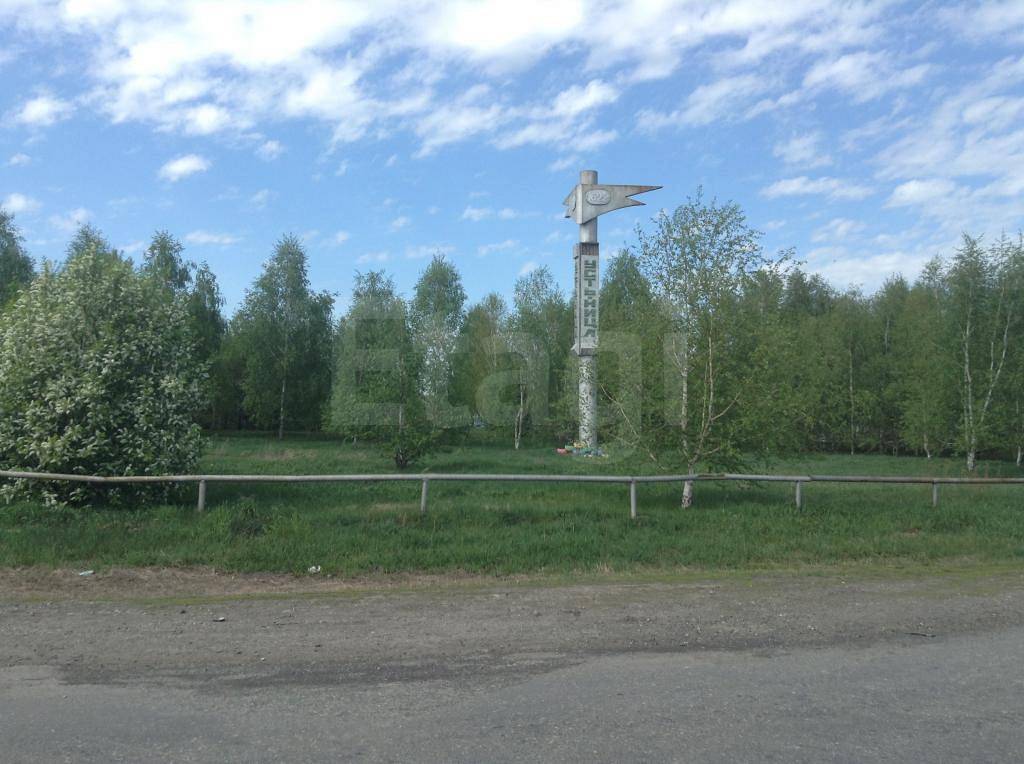 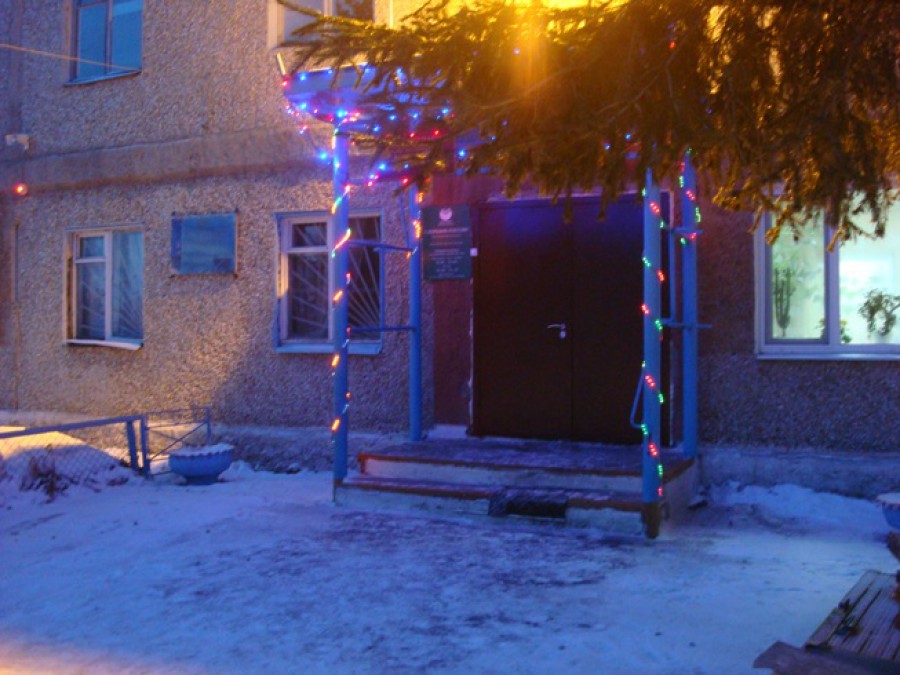 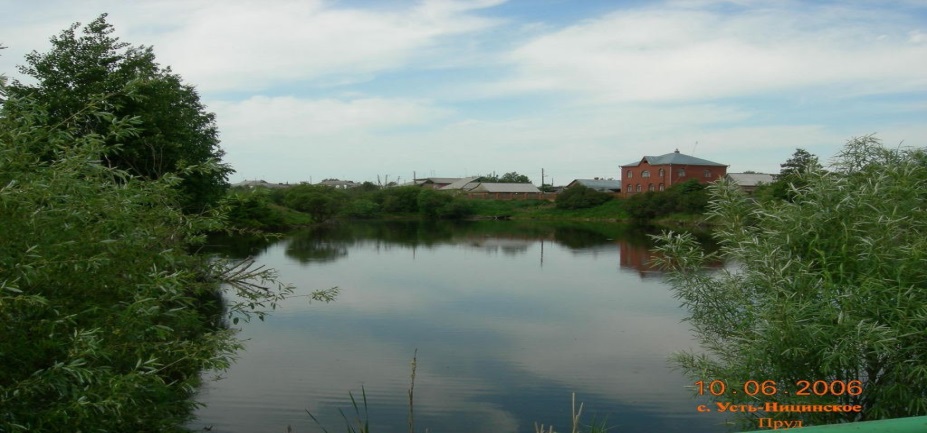 Администрация Усть-Ницинского сельского поселения
623943, Свердловская область, Слободо-Туринский район, с. Усть-Ницинское, ул. Шанаурина, 34
тел. (343)6127845,          (343)6127843
E-mail:ustniza@yandex.ru
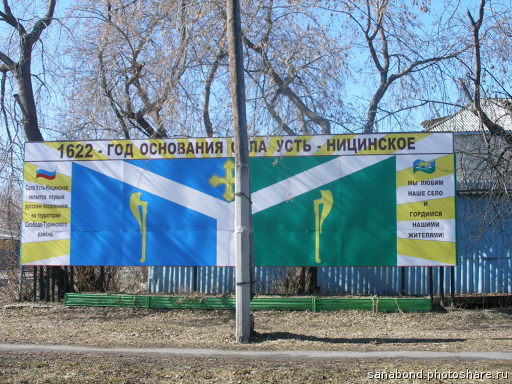